The Digital Divide Among Us
By: Brandon Phillips
Digital Divide you say?
The division between “those who are tech savvy and those who are not?”
“What’s that?”
Digital divide refers to the gap or imbalance that exists between those who have access to Information and Communications Technology (caricomict4d.org 1)
So what?
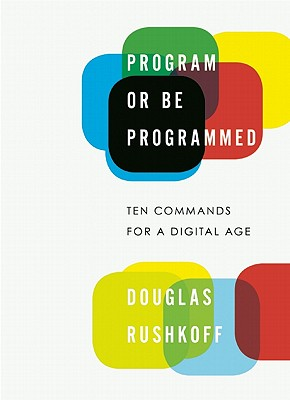 Fact, Openness, Social, and…
Inability to discern truth
Lack of information
Inability to share info
Prone to influence
And…?
- Millions are without
   internet
- “The internet is dangerous.”
- Factors:
Age 16-30 65%
Age 50-59 44%
Bill Gates’ explanation
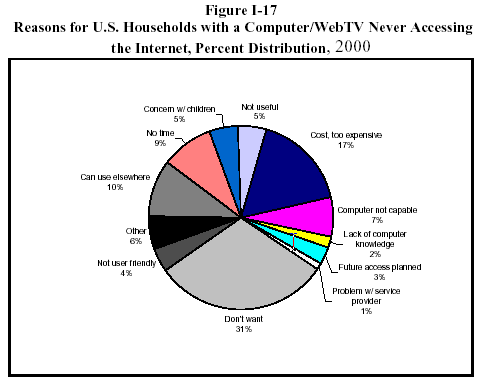 Conclusion
Awareness of the digital divide is necessary
It is dangerous to be without internet access
Factors include: Age, Ethnicity, Lack of Education
Solution: Including internet in libraries and advertisement. 
89% Have internet
27% of males and 26% of females use the internet at the libraries. Due to lack of advertisement.
Thanks for Listening
Any Questions?